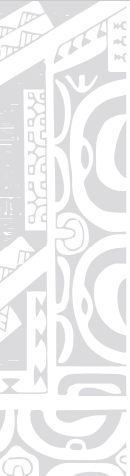 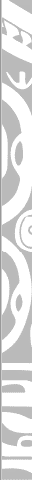 Département Besoins Educatifs Particuliers, Adaptation et Scolarisation des élèves en situation de Handicap
Pierre-Louis.couturat@education.pf

Inspecteur ASH , CT ASH pour le 1er et 2nd degré
Rentrée 2020
[Speaker Notes: En 2017, la charte de l’éducation intègre, pour la première fois, des mesures d’éducation inclusive. Elle assure l’égalité des droits et des chances aux élèves porteurs de handicap, en intégrant leur accueil dans ses objectifs et principes généraux et en assurant une continuité éducative aux enfants hospitalisés ou dans l’incapacité médicale de rejoindre un lieu d’enseignement.]
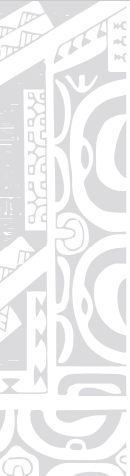 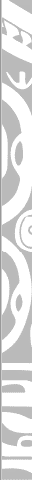 Circonscription 12 ASH :cir.ash@education.pfBureaux situés à la DGEE (Tuterai Tane)http://ash-polynesie.education.pf
[Speaker Notes: En 2017, la charte de l’éducation intègre, pour la première fois, des mesures d’éducation inclusive. Elle assure l’égalité des droits et des chances aux élèves porteurs de handicap, en intégrant leur accueil dans ses objectifs et principes généraux et en assurant une continuité éducative aux enfants hospitalisés ou dans l’incapacité médicale de rejoindre un lieu d’enseignement.]
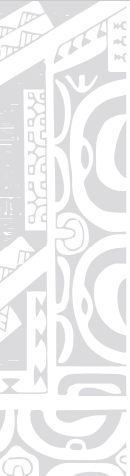 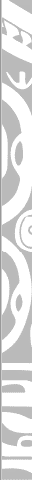 Ecole inclusive (réf. Charte de l’Education)
La Loi de 2005 sur le handicap 
n’a pas été adoptée en PF
Réglementations induisent une politique du même type (principes et approches)
CTES
MDPH
ER
ESR
CPO
CDOEA
DASED
RASED
AESH
AVS
PPS (rédigé et validé)
PPS
[Speaker Notes: En 2017, la charte de l’éducation intègre, pour la première fois, des mesures d’éducation inclusive. Elle assure l’égalité des droits et des chances aux élèves porteurs de handicap, en intégrant leur accueil dans ses objectifs et principes généraux et en assurant une continuité éducative aux enfants hospitalisés ou dans l’incapacité médicale de rejoindre un lieu d’enseignement.]
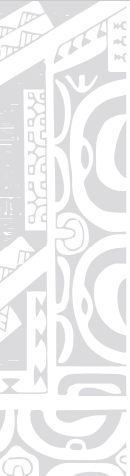 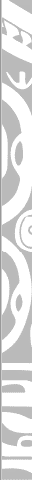 ULIS
ULIS Ecole (12 élèves)
ULIS Collège (10 élèves)
ULIS Lycée (10 élèves)
ULIS Ecole / Collège
Inclusion des élèves dans leur classe d’âge (+ 1 an)
AVS collective
[Speaker Notes: En 2017, la charte de l’éducation intègre, pour la première fois, des mesures d’éducation inclusive. Elle assure l’égalité des droits et des chances aux élèves porteurs de handicap, en intégrant leur accueil dans ses objectifs et principes généraux et en assurant une continuité éducative aux enfants hospitalisés ou dans l’incapacité médicale de rejoindre un lieu d’enseignement.]
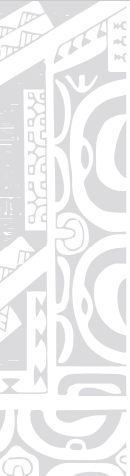 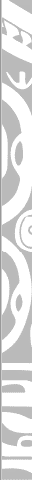 AVS pour élèves notifiés dans le champ du handicap
Corps de la fonction territoriale (statut, avancement, notation, formation, nomination,…)
39 h
Une part devant élèves, une part « administrative »
Activité pendant les vacances scolaires
Plus de 100 postes pour le moment (dont 70 titulaires)
EDT, Absences (Remplacements), Evaluation au niveau de l’établissement d’exercice
[Speaker Notes: En 2017, la charte de l’éducation intègre, pour la première fois, des mesures d’éducation inclusive. Elle assure l’égalité des droits et des chances aux élèves porteurs de handicap, en intégrant leur accueil dans ses objectifs et principes généraux et en assurant une continuité éducative aux enfants hospitalisés ou dans l’incapacité médicale de rejoindre un lieu d’enseignement.]
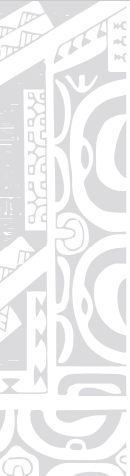 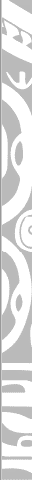 Grande difficulté scolaire
PPRE

PAP




SEGPA
Poste remédiation collège
CJA (à partir de 12 ans)
[Speaker Notes: En 2017, la charte de l’éducation intègre, pour la première fois, des mesures d’éducation inclusive. Elle assure l’égalité des droits et des chances aux élèves porteurs de handicap, en intégrant leur accueil dans ses objectifs et principes généraux et en assurant une continuité éducative aux enfants hospitalisés ou dans l’incapacité médicale de rejoindre un lieu d’enseignement.]
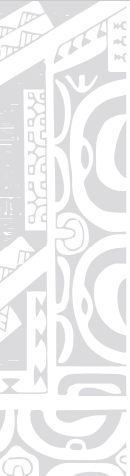 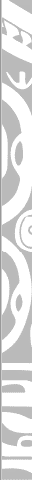 Dispositifs spécifiques :
Enseignants spécialisés Itinérants (plutôt sur Tahiti, mais existent sur certaines îles) : 


- Pour les élèves relevant d’ULIS TFC (ou de Troubles du Spectre Autistique)
- Pour les élèves sourds ou mal-entendants (option A)
- Pour les élèves aveugles ou mal-voyants (option B)
 

Enseignants dépendent du département BEP / ASH
[Speaker Notes: En 2017, la charte de l’éducation intègre, pour la première fois, des mesures d’éducation inclusive. Elle assure l’égalité des droits et des chances aux élèves porteurs de handicap, en intégrant leur accueil dans ses objectifs et principes généraux et en assurant une continuité éducative aux enfants hospitalisés ou dans l’incapacité médicale de rejoindre un lieu d’enseignement.]
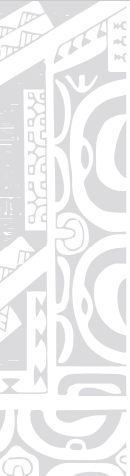 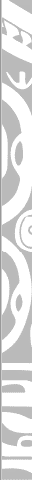 Problématiques spécifiques
Absences de structures spécialisées sur tous les archipels

Difficultés de la pose du diagnostic (dys,…)

Plateau technique permettant la prise en charge du handicap restreint (manque de rééducateurs dans la plupart des îles (hors Tahiti))

Marge de progrès du territoire pour la prise en charge de l’Autisme

Guide barème servant à la notification dans le champ du handicap plus restrictif qu’en métropole
[Speaker Notes: En 2017, la charte de l’éducation intègre, pour la première fois, des mesures d’éducation inclusive. Elle assure l’égalité des droits et des chances aux élèves porteurs de handicap, en intégrant leur accueil dans ses objectifs et principes généraux et en assurant une continuité éducative aux enfants hospitalisés ou dans l’incapacité médicale de rejoindre un lieu d’enseignement.]
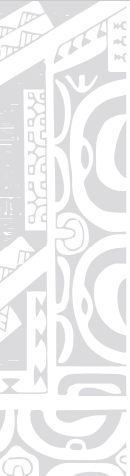 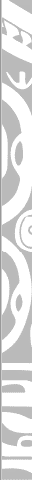 Quelques éléments de réglementation
BEP pour le premier degré : circulaire de 2015

SEGPA : circulaire de 2020 (à paraître)

EHP : note de service de décembre 2019 

ULIS : circulaire de 2016 

Poste de remédiation collège : circulaire de novembre 2019



PAI (nouveau document pour la rentrée 2020)

ACE (procédures calquées sur ce qui se fait en métropole)
[Speaker Notes: En 2017, la charte de l’éducation intègre, pour la première fois, des mesures d’éducation inclusive. Elle assure l’égalité des droits et des chances aux élèves porteurs de handicap, en intégrant leur accueil dans ses objectifs et principes généraux et en assurant une continuité éducative aux enfants hospitalisés ou dans l’incapacité médicale de rejoindre un lieu d’enseignement.]
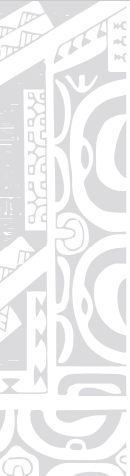 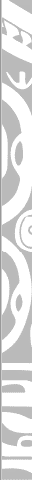 Accessibilité
Les normes applicables pour les PMR sont celles de métropole

Des informations précises existent sur le site ASH-POLYNESIE
[Speaker Notes: En 2017, la charte de l’éducation intègre, pour la première fois, des mesures d’éducation inclusive. Elle assure l’égalité des droits et des chances aux élèves porteurs de handicap, en intégrant leur accueil dans ses objectifs et principes généraux et en assurant une continuité éducative aux enfants hospitalisés ou dans l’incapacité médicale de rejoindre un lieu d’enseignement.]
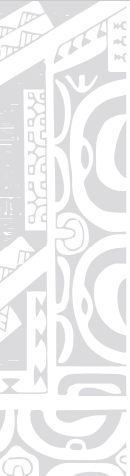 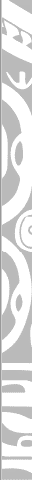 Pour les questions ultérieures…
Dans  chaque établissement, circonscription , il existe un référent BEP qui  peut vous donner les premières réponses à vos questions.
Le site ASH-POLYNESIE propose un ensemble de ressources et d’informations assez complet
Vous pouvez me contacter en cas de questions restées sans réponse ou en cas d’urgence
[Speaker Notes: En 2017, la charte de l’éducation intègre, pour la première fois, des mesures d’éducation inclusive. Elle assure l’égalité des droits et des chances aux élèves porteurs de handicap, en intégrant leur accueil dans ses objectifs et principes généraux et en assurant une continuité éducative aux enfants hospitalisés ou dans l’incapacité médicale de rejoindre un lieu d’enseignement.]
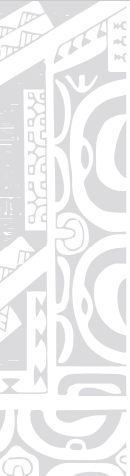 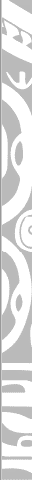 Merci de votre attention
cir.ash@education.pf site ash-polynesie
à bientôt…
[Speaker Notes: En 2017, la charte de l’éducation intègre, pour la première fois, des mesures d’éducation inclusive. Elle assure l’égalité des droits et des chances aux élèves porteurs de handicap, en intégrant leur accueil dans ses objectifs et principes généraux et en assurant une continuité éducative aux enfants hospitalisés ou dans l’incapacité médicale de rejoindre un lieu d’enseignement.]